CS240: Advanced Programming Concepts
Week 7
Thursday
Android App Walk-Through
Our Case Study: CatalogDemo
Contains examples of JSON and SQLite library class usage
Demonstrates usage of anonymous classes and objects
Is fairly simple
Demonstrates the concept of a “Database Abstraction Layer”
“Data Access Objects” or DAO design pattern
Demonstrates the “singleton” pattern
And pitfalls to watch for in its implementation
The MVC (Model View Controller) Design Pattern:
Embedding a Data Access Layer in MVC
Catalog Demo Implementation of MVC + DAO
CatalogDemo
Analysis and Comment…
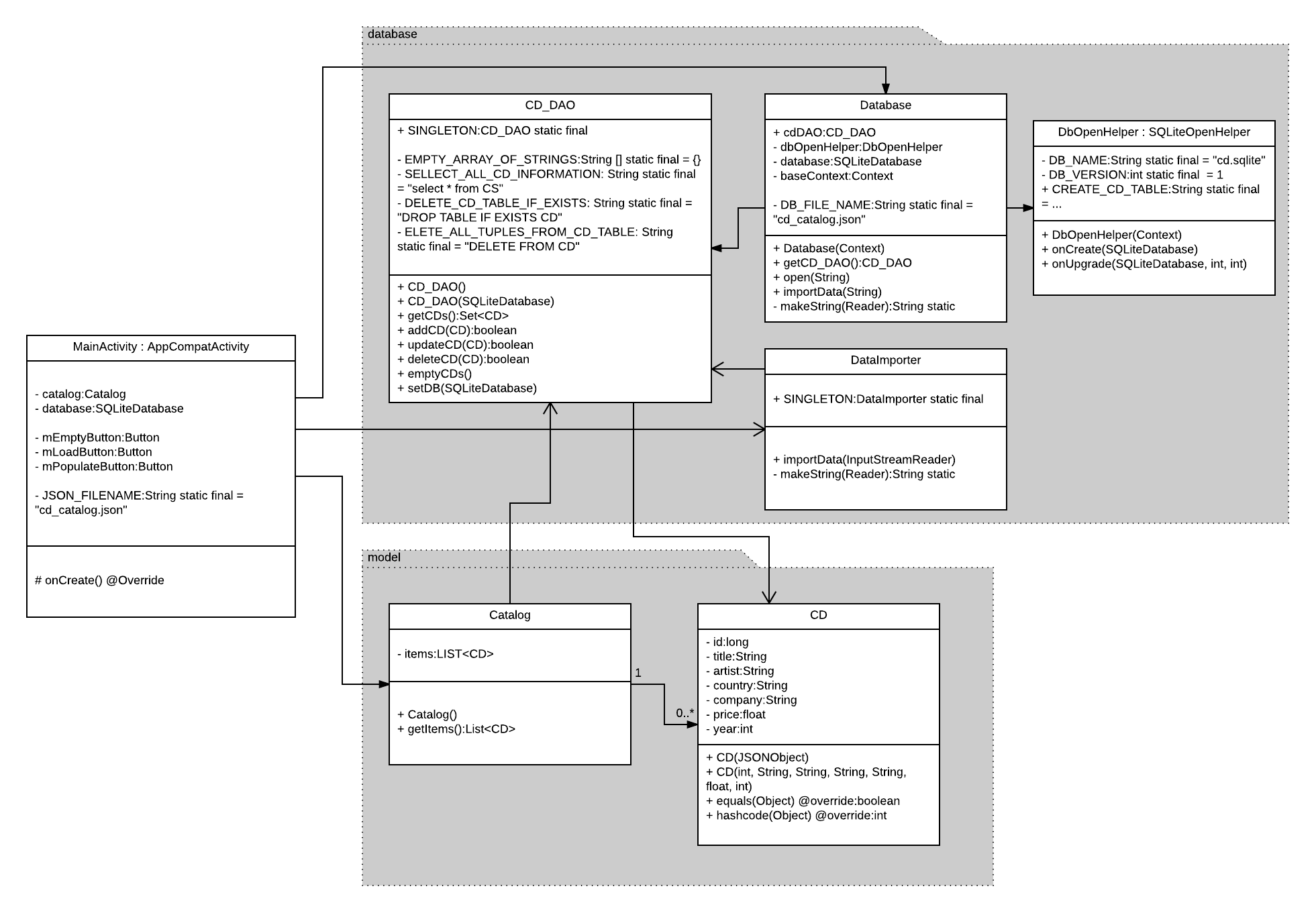